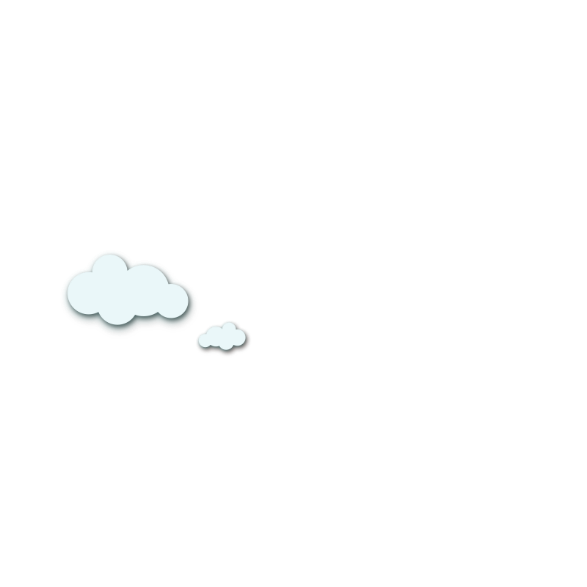 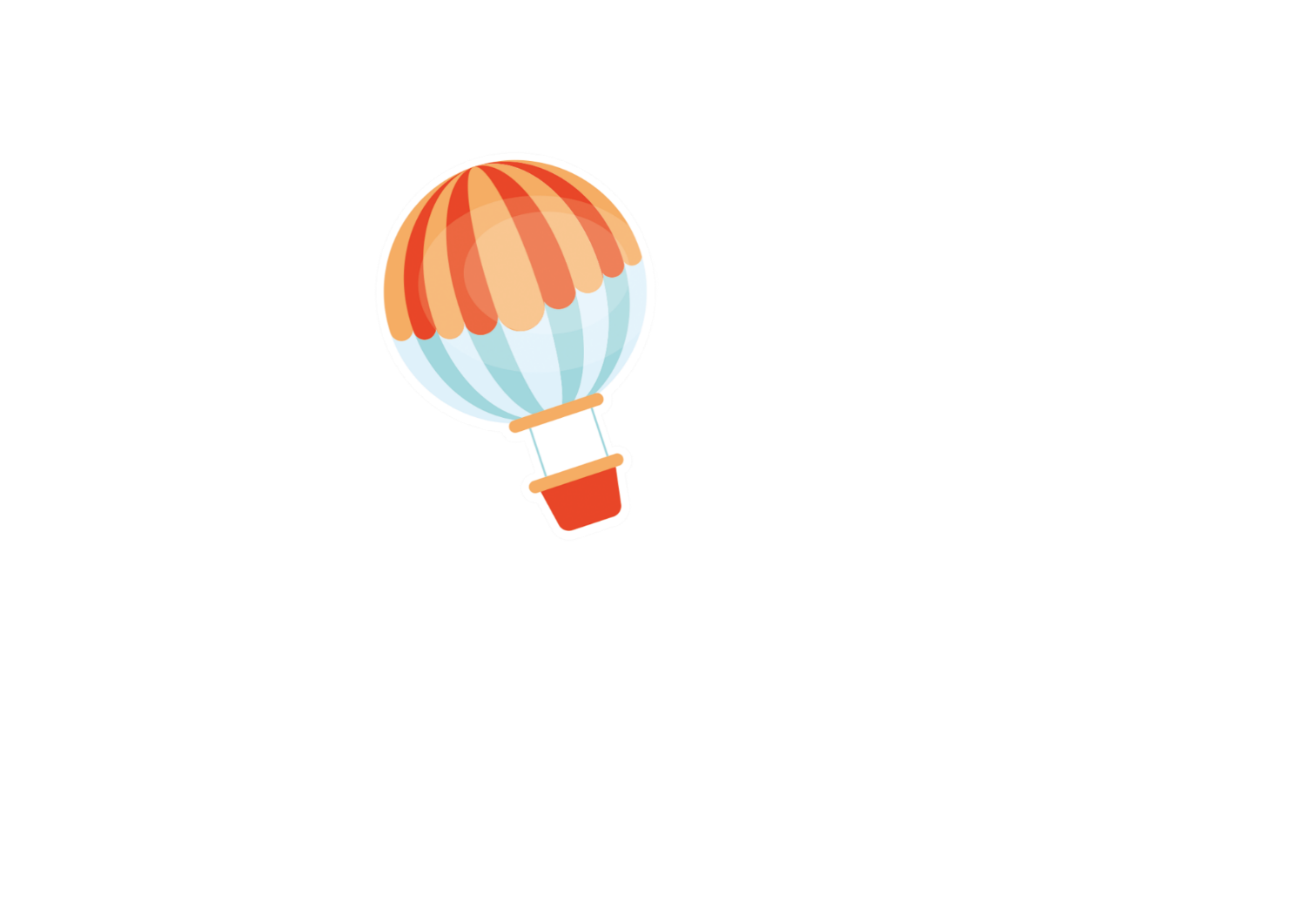 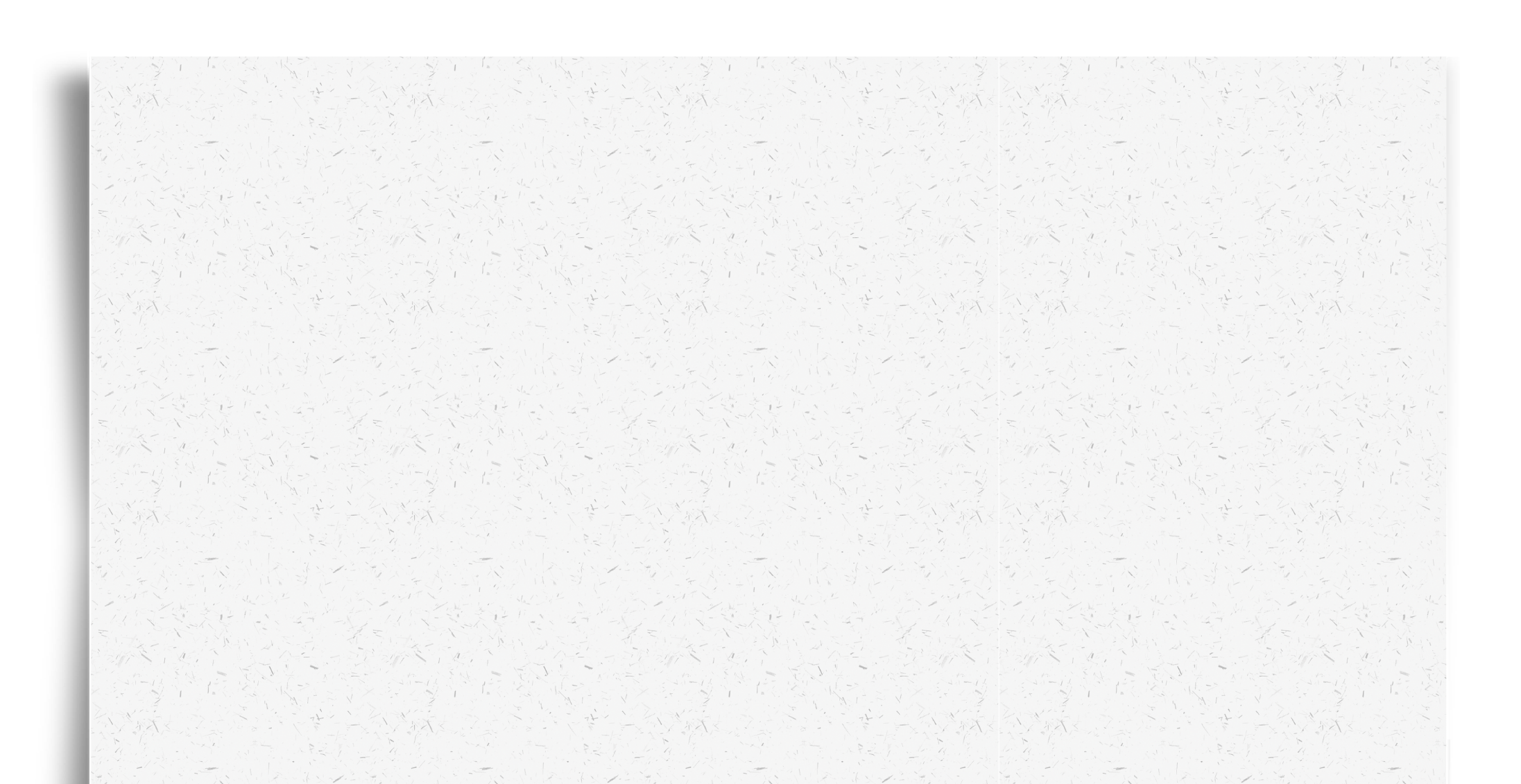 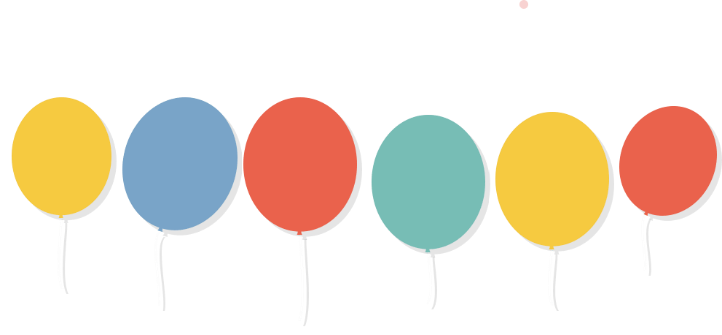 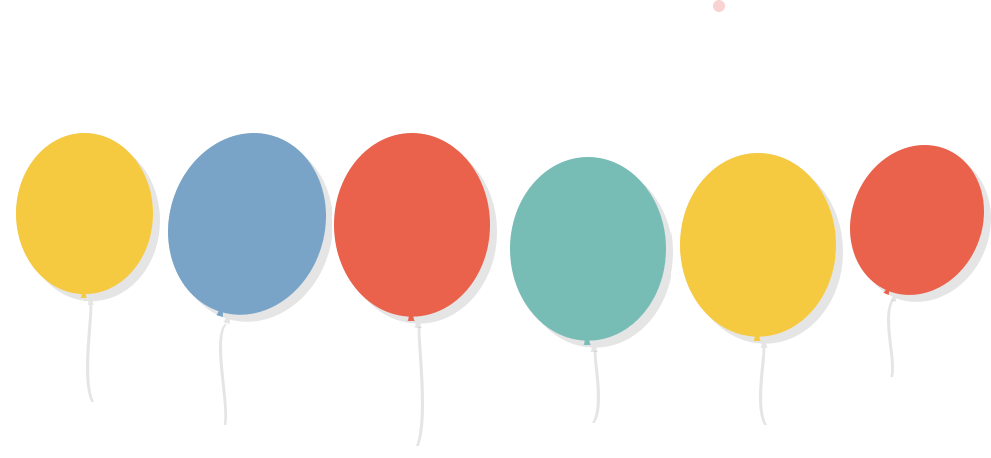 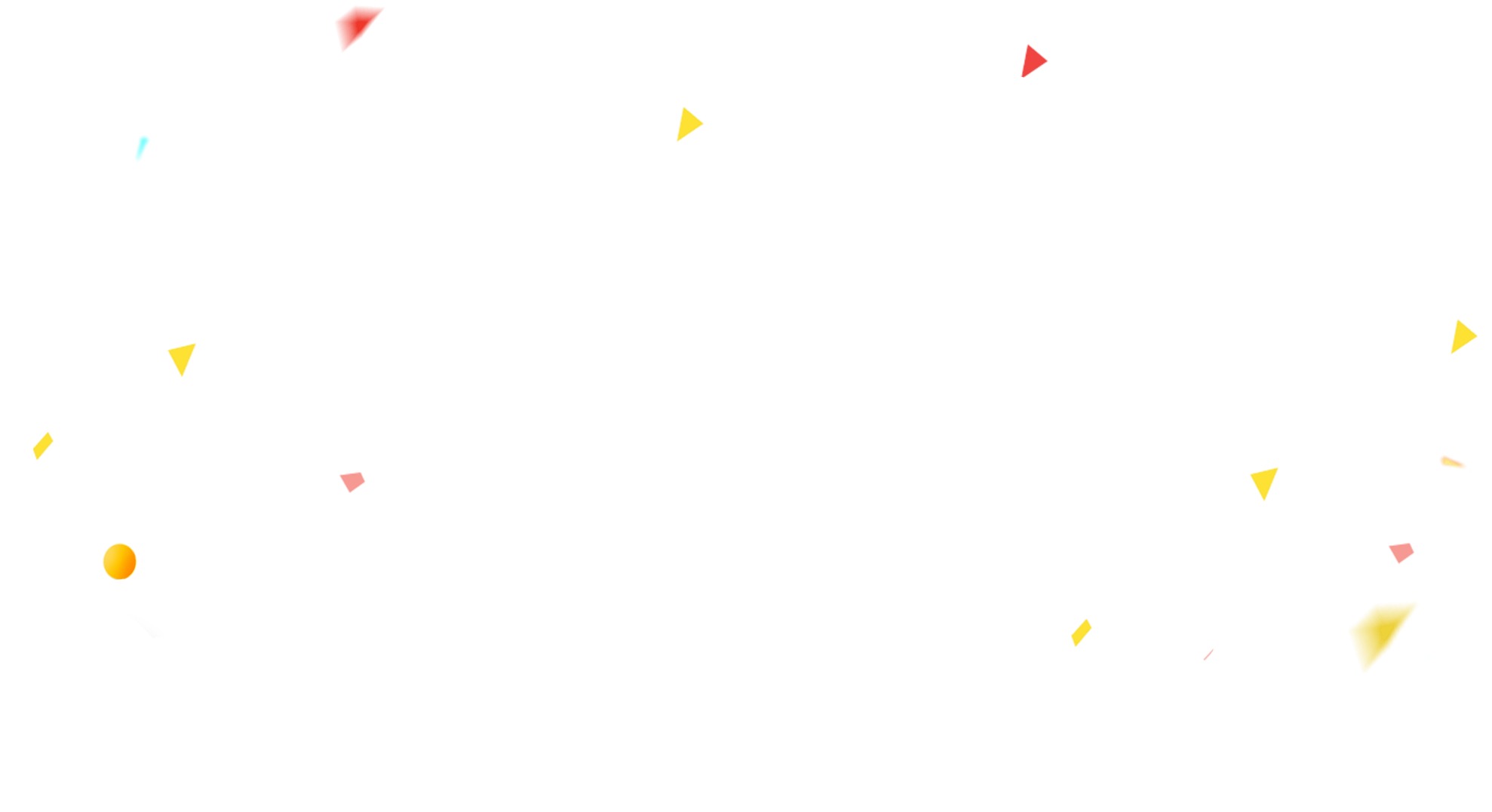 CHÀO MỪNG CÁC CON 
ĐẾN VỚI TIẾT HỌC
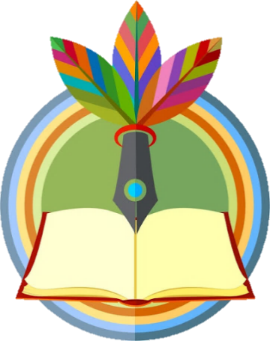 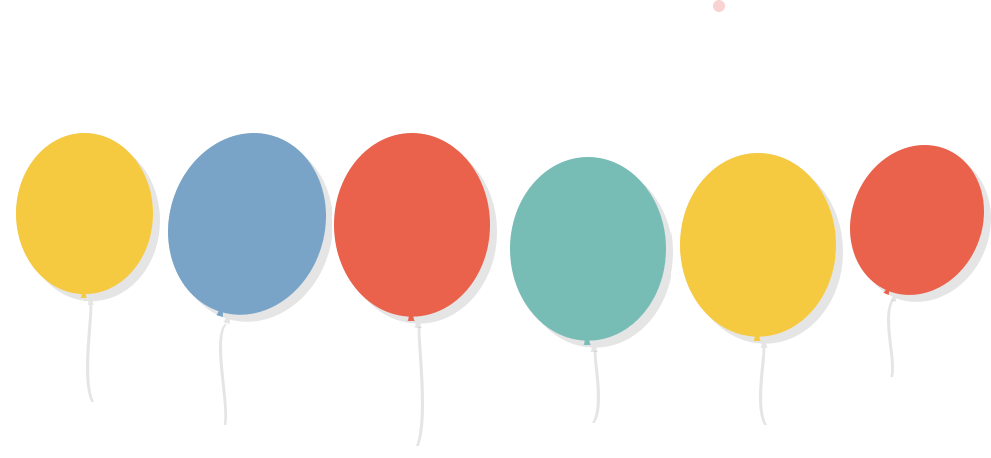 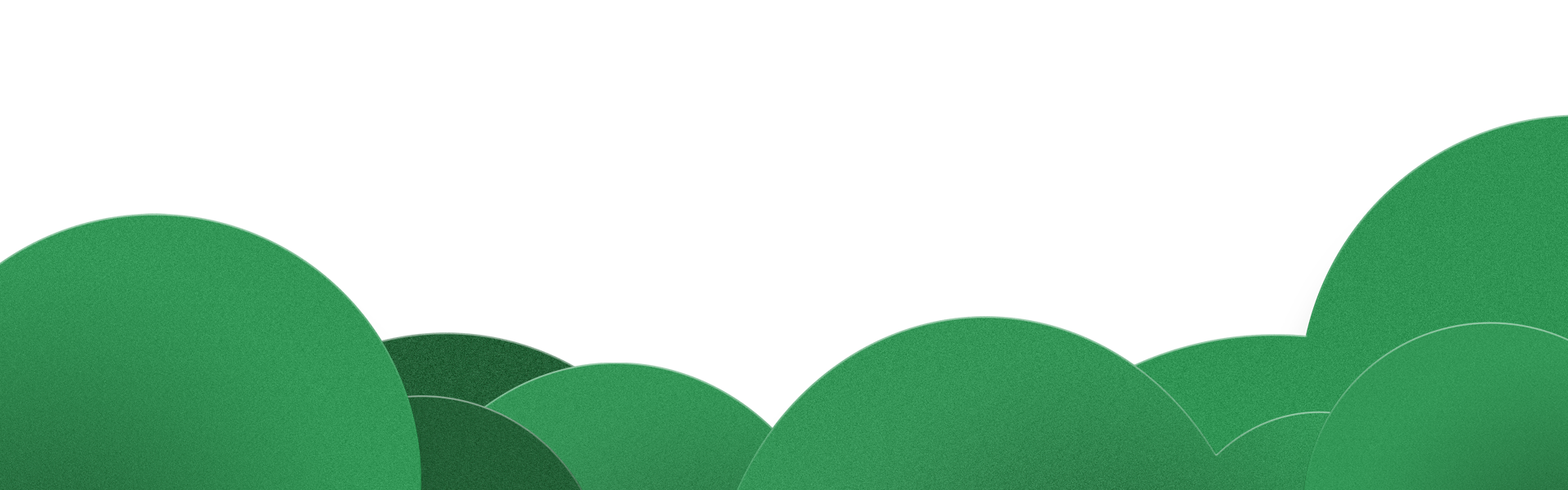 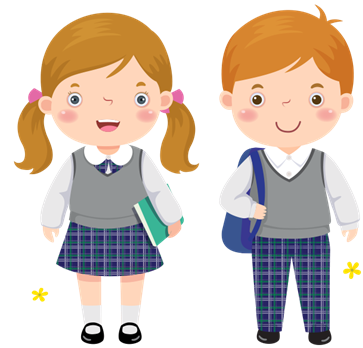 TIẾNG VIỆT
8
ĐẤT NƯỚC VÀ CON NGƯỜI
Ruộng bậc thang ở Sa Pa
Bài
 4
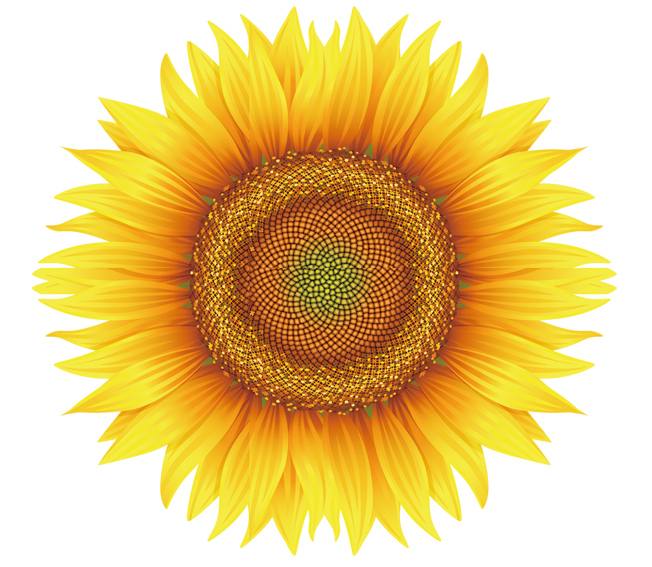 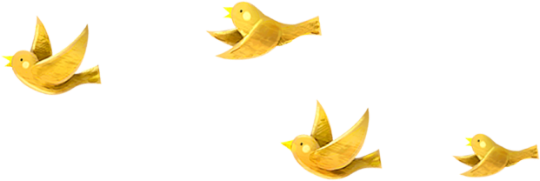 1
Khởi động
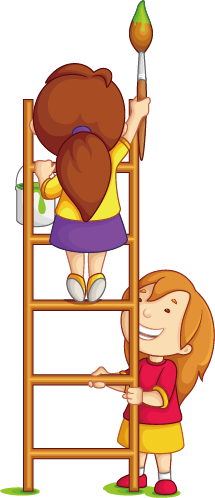 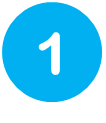 Quan sát tranh vẽ cảnh vùng cao
a) Hình ảnh nào trong tranh khiến em chú ý nhất?
b) Em có thích cảnh vật trong tranh không? Vì sao?
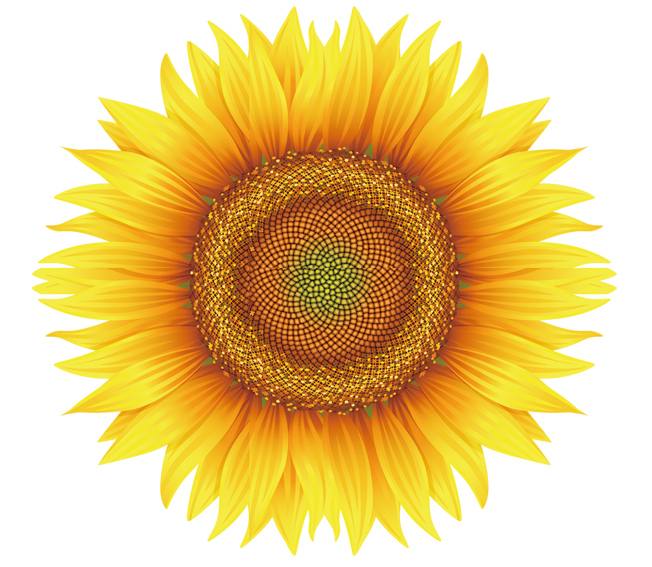 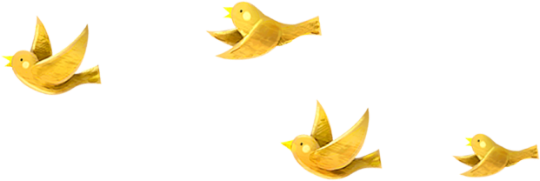 2
Đọc
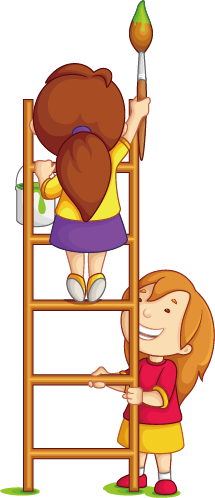 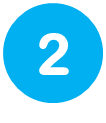 Đọc
Ruộng bậc thang ở Sa Pa
Đến Sa Pa vào mùa lúa chín, khách du lịch có dịp ngắm nhìn vẻ đẹp rực rỡ của những khu ruộng bậc thang. Nhìn xa, chúng giống như những bậc thang khổng lồ. Từng bậc, từng bậc như nối mặt đất với bầu trời. Một màu vàng trải dài bất tận. Đâu đâu cũng ngạt ngào hương lúa.
	Những khu ruộng bậc thang ở Sa Pa đã có từ hàng trăm năm nay. Chúng được tạo nên bở đôi bàn tay chăm chỉ, cần mẫn của những người Mông, Dao, Hà Nhì,… sống ở đây.
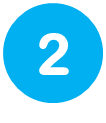 Đọc
Ruộng bậc thang ở Sa Pa
Đến Sa Pa vào mùa lúa chín, khách du lịch có dịp ngắm nhìn vẻ đẹp rực rỡ của những khu ruộng bậc thang. Nhìn xa, chúng giống như những bậc thang khổng lồ. Từng bậc, từng bậc như nối mặt đất với bầu trời. Một màu vàng trải dài bất tận. Đâu đâu cũng ngạt ngào hương lúa.
	Những khu ruộng bậc thang ở Sa Pa đã có từ hàng trăm năm nay. Chúng được tạo nên bởi đôi bàn tay chăm chỉ, cần mẫn của những người Mông, Dao, Hà Nhì,… sống ở đây.
Luyện đọc từ ngữ
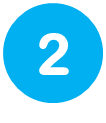 Đọc
Ruộng bậc thang ở Sa Pa
Đến Sa Pa vào mùa lúa chín, khách du lịch có dịp ngắm nhìn vẻ đẹp rực rỡ của những khu ruộng bậc thang. Nhìn xa, chúng giống như những bậc thang khổng lồ. Từng bậc, từng bậc như nối mặt đất với bầu trời. Một màu vàng trải dài bất tận. Đâu đâu cũng ngạt ngào hương lúa.
	Những khu ruộng bậc thang ở Sa Pa đã có từ hàng trăm năm nay. Chúng được tạo nên bởi đôi bàn tay chăm chỉ, cần mẫn của những người Mông, Dao, Hà Nhì,… sống ở đây.
1
2
4
3
5
6
7
Đọc nối tiếp từng câu
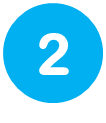 Đọc
Ruộng bậc thang ở Sa Pa
Đến Sa Pa vào mùa lúa chín, khách du lịch có dịp ngắm nhìn vẻ đẹp rực rỡ của những khu ruộng bậc thang. Nhìn xa, chúng giống như những bậc thang khổng lồ. Từng bậc, từng bậc như nối mặt đất với bầu trời. Một màu vàng trải dài bất tận. Đâu đâu cũng ngạt ngào hương lúa.
	Những khu ruộng bậc thang ở Sa Pa đã có từ hàng trăm năm nay. Chúng được tạo nên bởi đôi bàn tay chăm chỉ, cần mẫn của những người Mông, Dao, Hà Nhì,… sống ở đây.
1
2
4
3
5
6
7
Luyện đọc câu dài
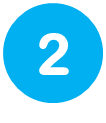 Đọc
Ruộng bậc thang ở Sa Pa
Đến Sa Pa vào mùa lúa chín, khách du lịch có dịp ngắm nhìn vẻ đẹp rực rỡ của những khu ruộng bậc thang. Nhìn xa, chúng giống như những bậc thang khổng lồ. Từng bậc, từng bậc như nối mặt đất với bầu trời. Một màu vàng trải dài bất tận. Đâu đâu cũng ngạt ngào hương lúa.
	Những khu ruộng bậc thang ở Sa Pa đã có từ hàng trăm năm nay. Chúng được tạo nên bởi đôi bàn tay chăm chỉ, cần mẫn của những người Mông, Dao, Hà Nhì,… sống ở đây.
Bài chia làm mấy đoạn?
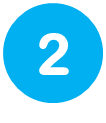 Đọc
Ruộng bậc thang ở Sa Pa
Đến Sa Pa vào mùa lúa chín, khách du lịch có dịp ngắm nhìn vẻ đẹp rực rỡ của những khu ruộng bậc thang. Nhìn xa, chúng giống như những bậc thang khổng lồ. Từng bậc, từng bậc như nối mặt đất với bầu trời. Một màu vàng trải dài bất tận. Đâu đâu cũng ngạt ngào hương lúa.
	Những khu ruộng bậc thang ở Sa Pa đã có từ hàng trăm năm nay. Chúng được tạo nên bởi đôi bàn tay chăm chỉ, cần mẫn của những người Mông, Dao, Hà Nhì,… sống ở đây.
1
2
Bài chia làm mấy đoạn?
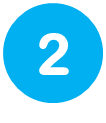 Đọc
Ruộng bậc thang ở Sa Pa
Đến Sa Pa vào mùa lúa chín, khách du lịch có dịp ngắm nhìn vẻ đẹp rực rỡ của những khu ruộng bậc thang. Nhìn xa, chúng giống như những bậc thang khổng lồ. Từng bậc, từng bậc như nối mặt đất với bầu trời. Một màu vàng trải dài bất tận. Đâu đâu cũng ngạt ngào hương lúa.
	Những khu ruộng bậc thang ở Sa Pa đã có từ hàng trăm năm nay. Chúng được tạo nên bởi đôi bàn tay chăm chỉ, cần mẫn của những người Mông, Dao, Hà Nhì,… sống ở đây.
Đọc nối tiếp từng đoạn
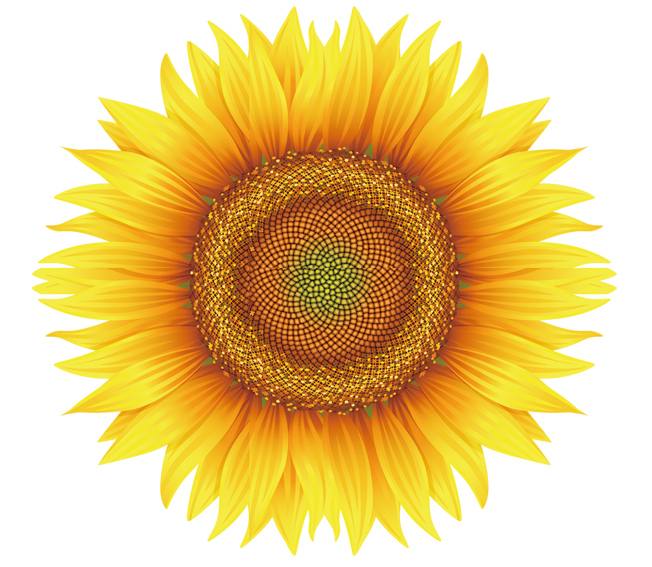 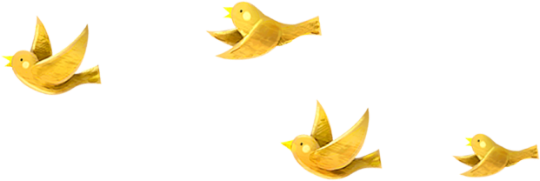 3
Trả lời 
câu hỏi
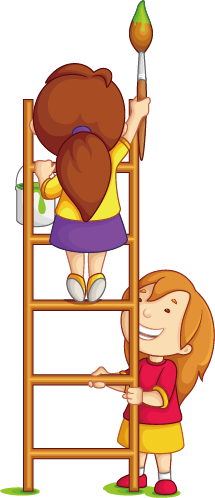 Ruộng bậc thang ở Sa Pa
Đến Sa Pa vào mùa lúa chín, khách du lịch có dịp ngắm nhìn vẻ đẹp rực rỡ của những khu ruộng bậc thang. Nhìn xa, chúng giống như những bậc thang khổng lồ. Từng bậc, từng bậc như nối mặt đất với bầu trời. Một màu vàng trải dài bất tận. Đâu đâu cũng ngạt ngào hương lúa.
1
a) Vào mùa lúa chín, Sa Pa có gì đặc biệt ?
Ruộng bậc thang ở Sa Pa
Những khu ruộng bậc thang ở Sa Pa đã có từ hàng trăm năm nay. Chúng được tạo nên bởi đôi bàn tay chăm chỉ, cần mẫn của những người Mông, Dao, Hà Nhì,… sống ở đây.
2
b) Ruộng bậc thang có từ bao giờ?
Ruộng bậc thang ở Sa Pa
Những khu ruộng bậc thang ở Sa Pa đã có từ hàng trăm năm nay. Chúng được tạo nên bởi đôi bàn tay chăm chỉ, cần mẫn của những người Mông, Dao, Hà Nhì,… sống ở đây.
2
c) Ai đã tạo nên những khu ruộng bậc thang?
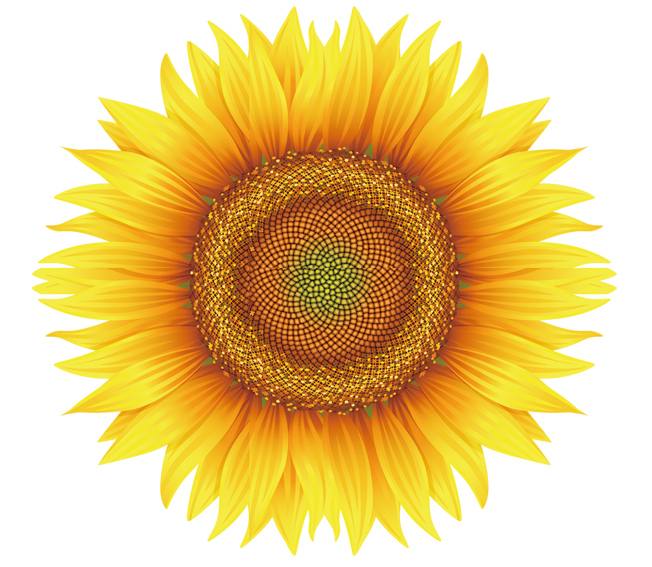 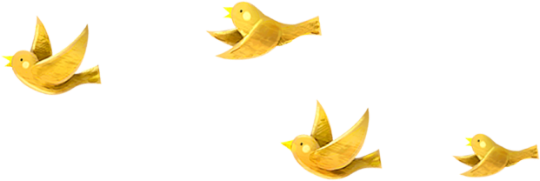 4
Bài tập
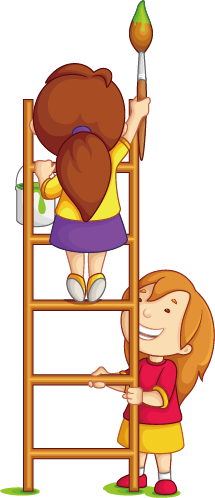 Chọn vần phù hợp thay cho ô vuông
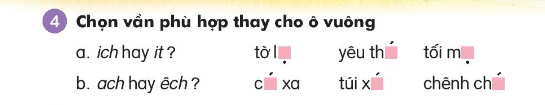 yêu thích
tờ lịch
tối mịt
cách xa
túi xách
chênh chếch
1. Viết từ ngữ
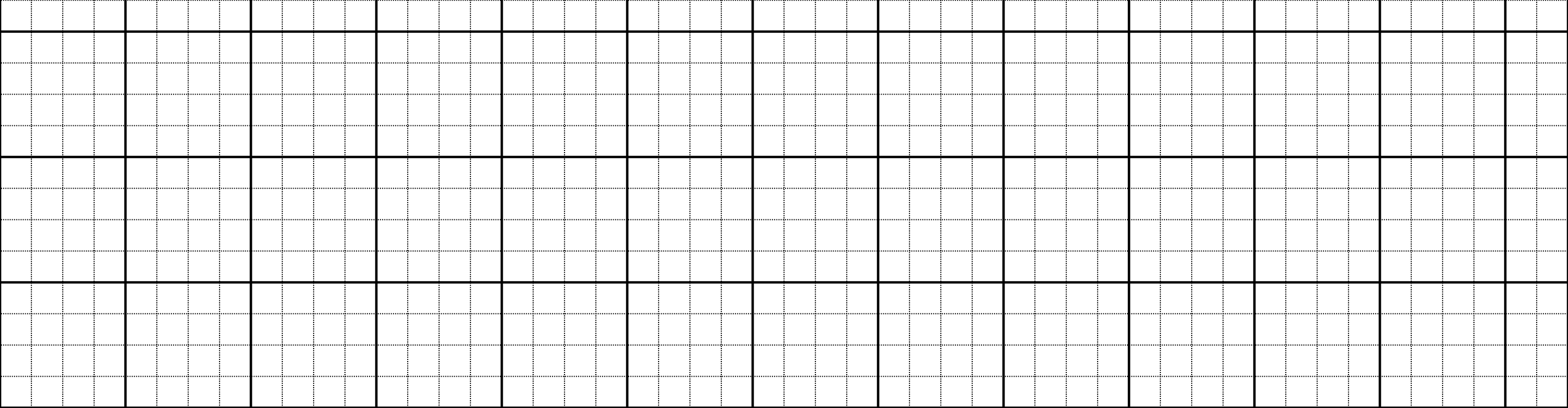 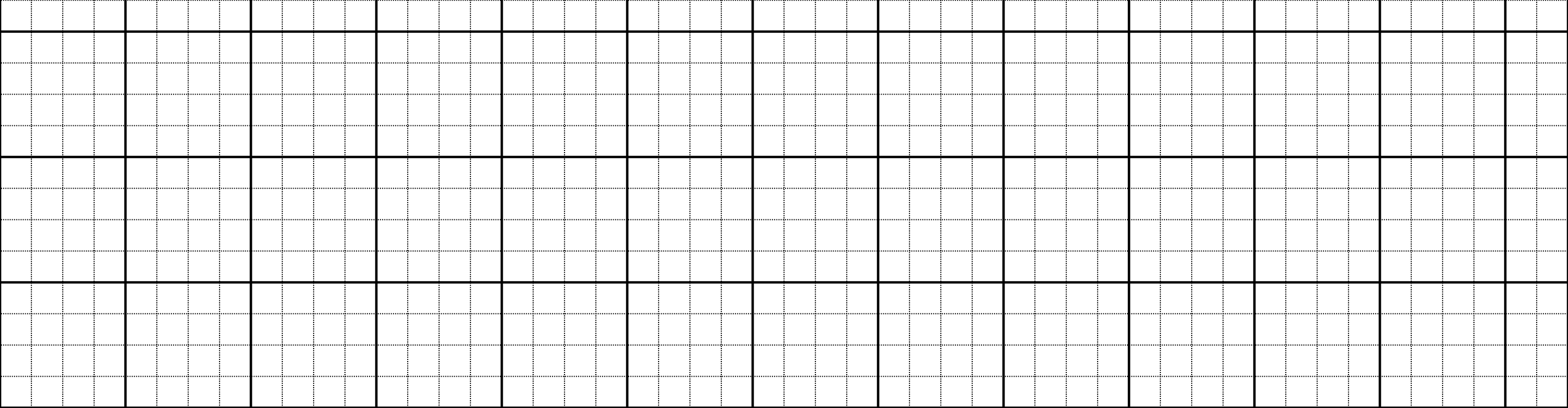 Ruộng bậc thang
Ruộng bậc thang
chăm chỉ
chăm chỉ
chăm chỉ
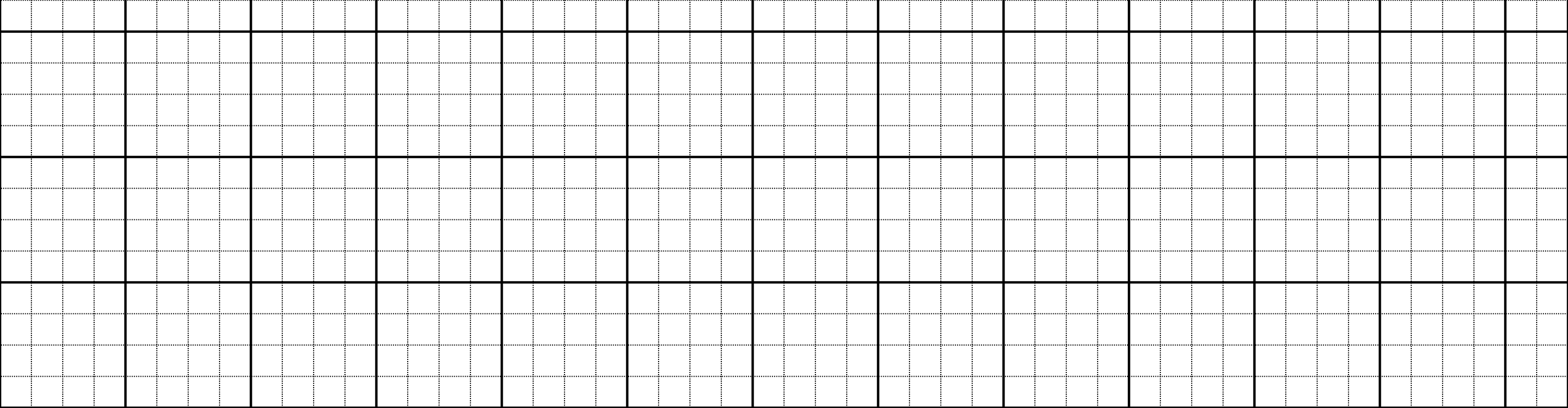 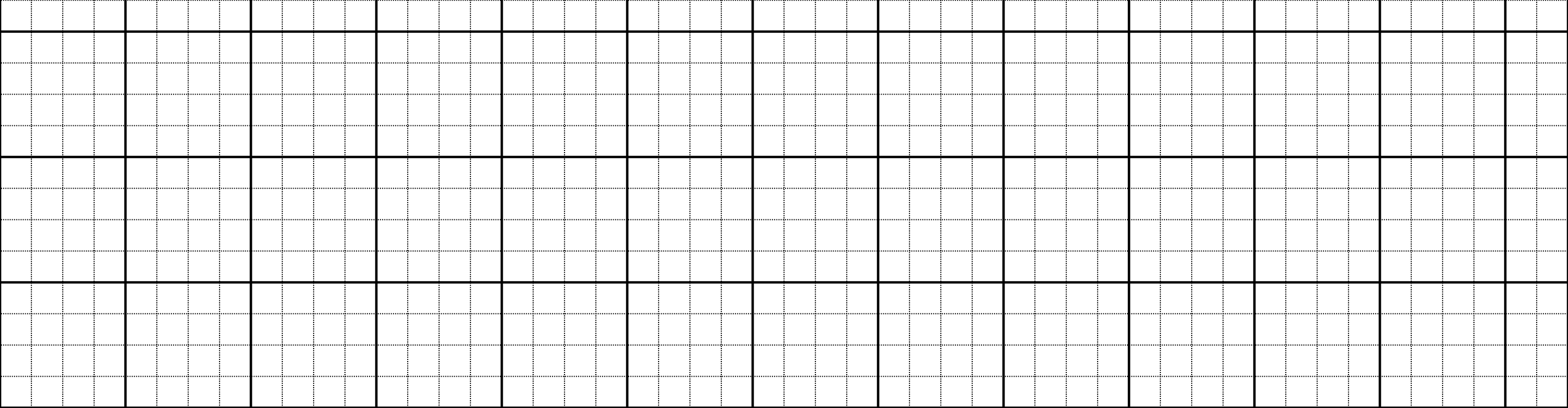 2. Viết câu trả lời cho câu hỏi b ở mục 3 
(SHS trang 155)
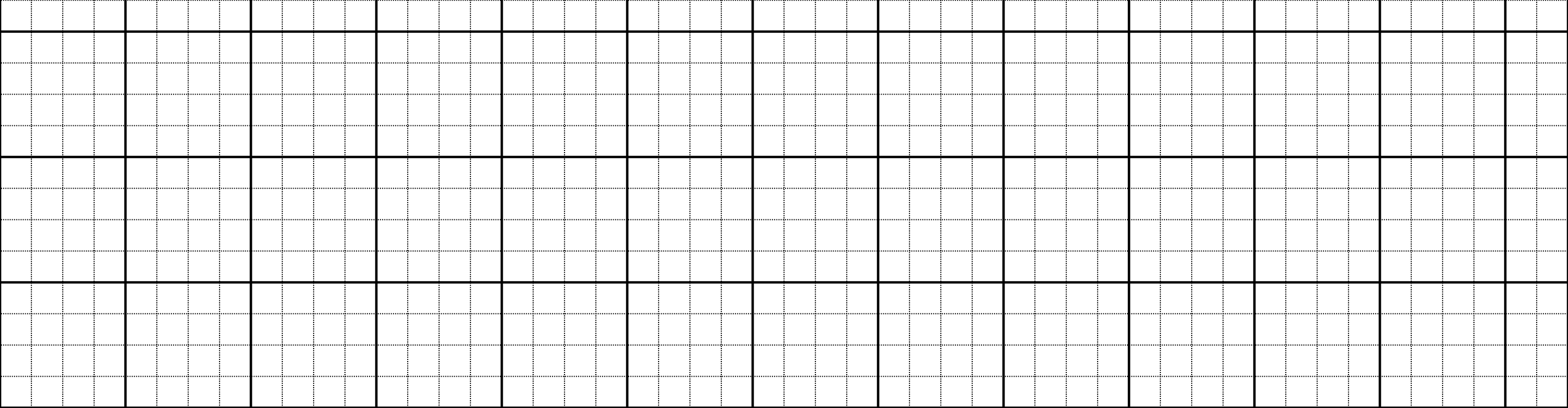 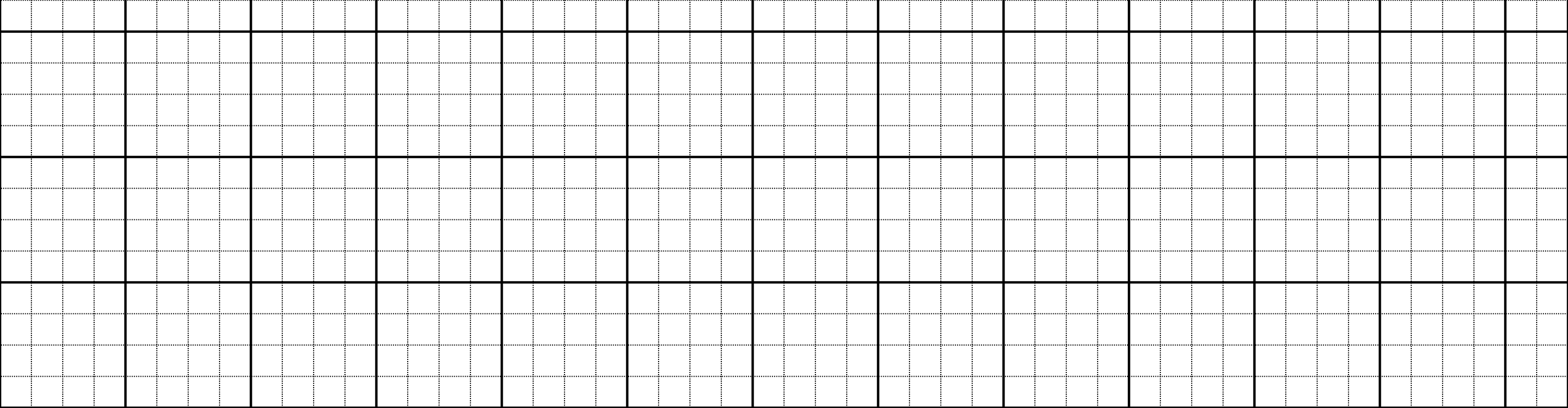 b. Ruųg bậc κang đã có Ǉừ hàng Ǉrăm wăm way.
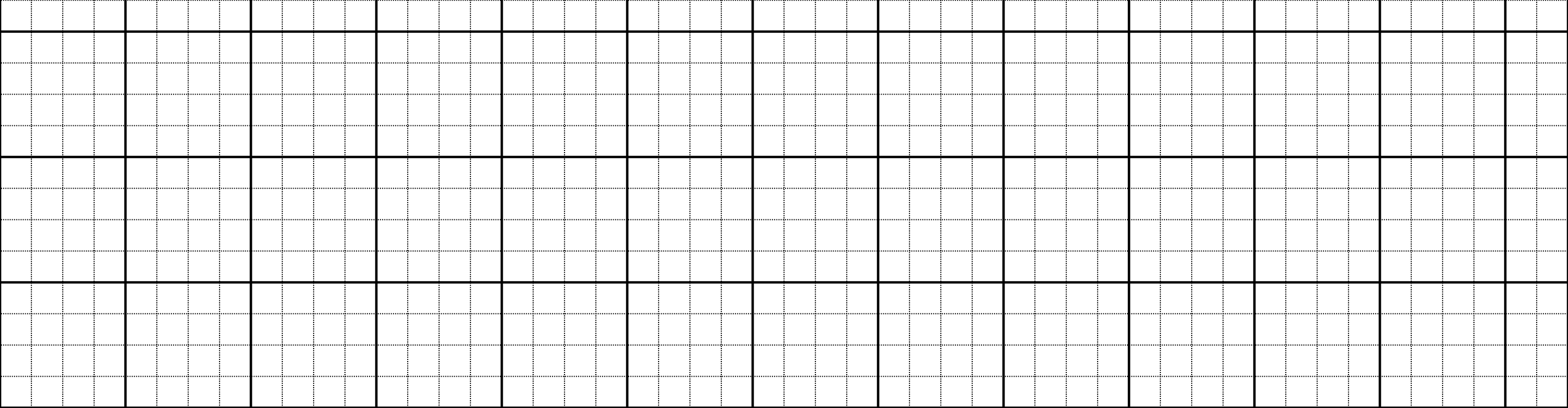 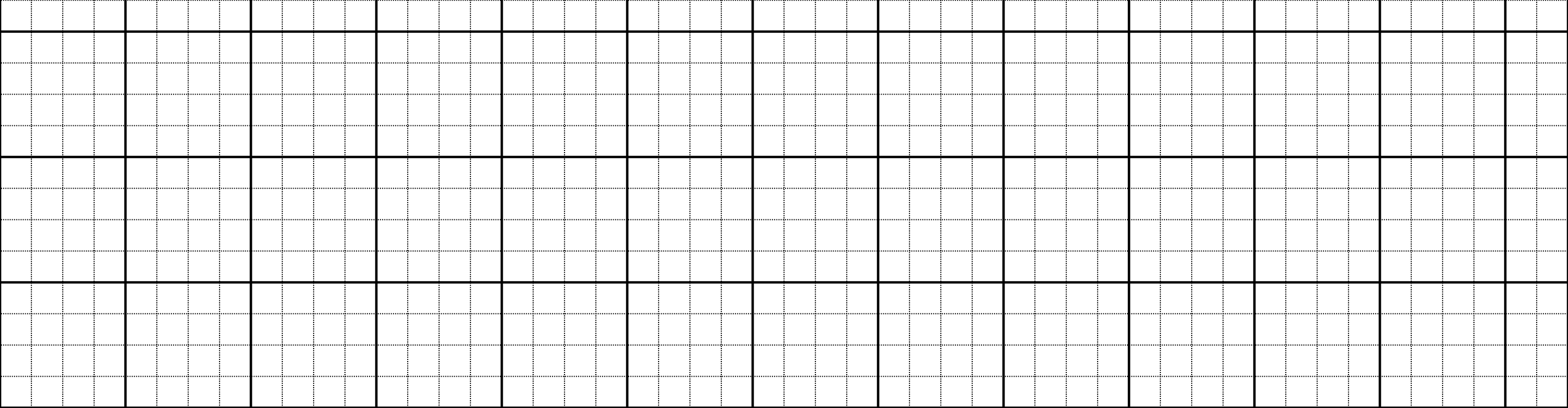 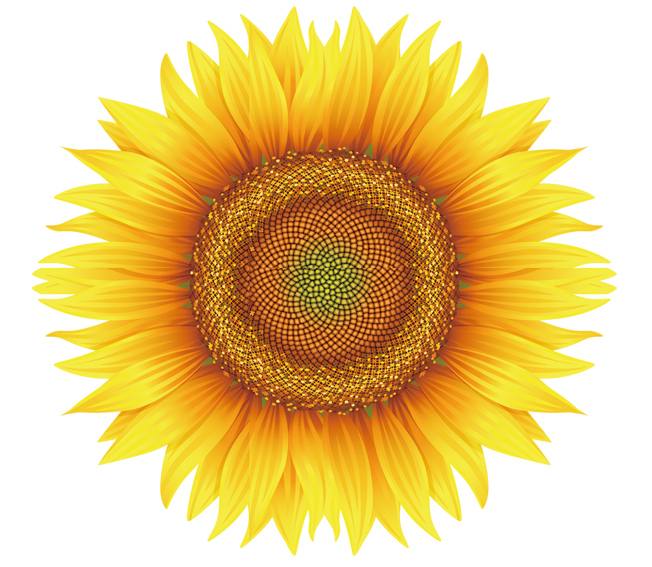 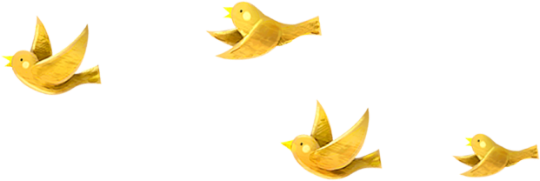 5
Hát
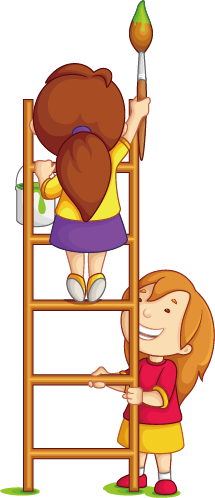 Hát một bài hát về quê hương
Quê hương em biết bao tươi đẹp